Stuck between a rock and a hard place – ethical dilemmas for employee lawyers
LPLC Risk Management Intensive – 6 August 2019
Michael Dolan & Donna Cooper, Law Institute of Victoria
The Chief Justice on Wellbeing in the Profession
“I (have) reviewed the findings of the American Task Force on Lawyer Well-Being 2017 report ‘The Path to Lawyer Well-Being: Practical Recommendations for Positive Change’. 
The study is comprehensive and geared to creating a nationwide movement to improve wellbeing in the legal profession. It begins with this straightforward observation: ‘To be a good lawyer, one has to be a healthy lawyer.’ It really captures my thinking on the topic, because I can’t overemphasise that wellbeing is an indispensable part of a lawyer’s competence.” The Hon Anne Ferguson 
https://www.supremecourt.vic.gov.au/sites/default/files/2019-05/remarksoffergusoncjatwellnessforlawforum_0.pdf
2
The beneficial effects of a positive work place
“A positive workplace culture can also help to act as a buffer against another very serious issue facing the legal profession: the mental health and wellbeing of lawyers. The mental health of the legal profession has been under increased scrutiny of late; researchers have identified a number of issues facing the legal profession including ‘stress, mental health, and drug and alcohol issues’,… There are a number of aspects of the legal environment that only compounds these issues, including high levels of bullying and harassment, competitiveness, long hours, and a ‘stiff upper lip’ mentality, pressure to attain a certain number of billing hours, and a high pressure environment.”
Supervising Graduate Lawyers in Legal Practice  
http://www.coro.com.au/documents/Presentation-Supervising_graduate_lawyers_in_legal_practice-2015.pdf
3
“It wasn’t just a bad way to learn it was terrifying”
“Tom was barely six months into his graduate year at a mid-tier law firm in Sydney when his senior partner called one Sunday night, telling Tom he would need to appear in court – alone – the next morning. He would be charging the time out to the client at the partner’s rate, and the partner’s name would remain on the court list. The only time Tom had been to court previously was for his admission ceremony a few months prior.”

“Graduate lawyers are being forced to sink or swim – sometimes with devastating consequences.” 
Kate Allman, Law Society Journal, 1 July 2018
https://lsj.com.au/articles/bloody-terrifying-the-modern-law-graduate-experience/
4
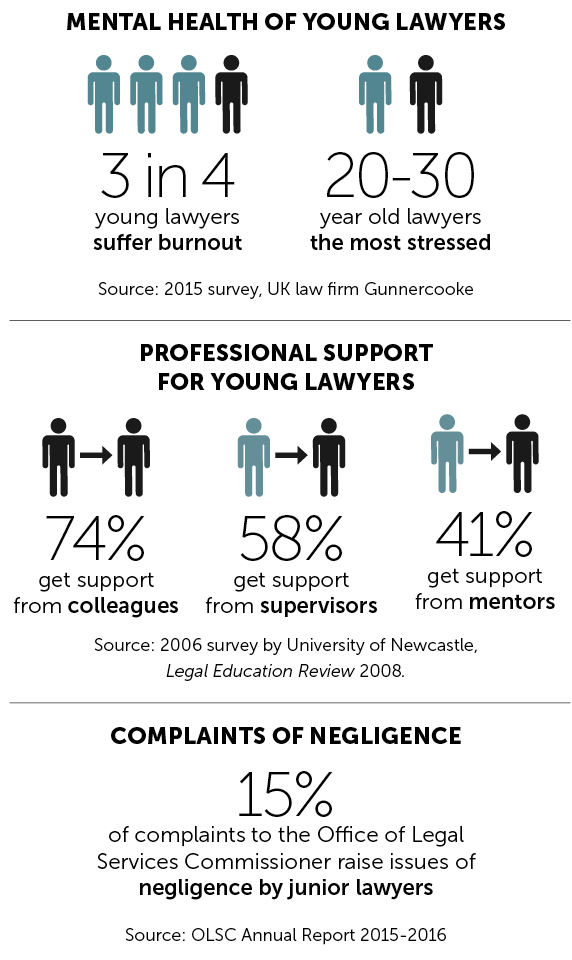 Kate Allman, Law Society Journal, 1 July 2018
5
Australian Solicitors’ Conduct Rules 2015
37. SUPERVISION OF LEGAL SERVICES 

37.1 A solicitor with designated responsibility for a matter must exercise reasonable supervision over solicitors and all other employees engaged in the provision of the legal services for that matter. 


See also LPLC Key Risk Checklist : Tips for effective supervision
https://lplc.com.au/checklists/tips-effective-supervision/
6
Legal Profession Uniform Law Application Act 2014 Schedule 1
34 Responsibilities of principals 
(1) Each principal of a law practice is responsible for ensuring that reasonable steps are taken to ensure that —  
	(a) all legal practitioner associates of the law practice 		comply with their obligations under this Law and the Uniform 	Rules and their other professional obligations; and
	(b) the legal services provided by the law practice are 	provided in 	accordance with this Law, the Uniform Rules and 	other professional obligations
(2) A failure to uphold that responsibility is capable of constituting unsatisfactory professional conduct or professional misconduct.
7
Legal Profession Uniform Law Application Act 2014 Schedule 1
35 Liability of principals  
(1) If a law practice contravenes, whether by act or omission, any provision of this Law or the Uniform Rules imposing an obligation on the law practice, a principal of the law practice is taken to have contravened the same provision, if—  
	(a) the principal knowingly authorised or permitted the contravention; or 
	(b) the principal was in, or ought reasonably to have been in, a position to 	influence the conduct of the law practice in relation to its contravention of 	the provision and failed to take reasonable steps to prevent the 	contravention by the law practice.  
(2) A contravention by a principal arising under subsection (1) is capable of constituting unsatisfactory professional conduct or professional misconduct by the principal.  
(3) Neither subsection (1) nor (2) affects any liability of the law practice or any other person for the contravention.
8
“A Puppy Lawyer is Not Just for Christmas”
“New lawyers reported that they looked closely for indicators of the true ethical climate of their practice. The way it treated its staff (professional and support) was one clear guide. New lawyers were closely watching more senior colleagues in the hope of finding good role models. Several commented with disapproval on lawyers they observed who were satisfied with sloppy work or who used underhand tactics. New lawyers paid close attention to the kind of culture in which they were asked to work.”
‘A puppy lawyer is not just for Christmas – 
Helping new lawyers successfully make the transition 
to professional practice.’ 
Tony Foley l Vivien Holmes l Margie Rowe l Stephen Tang 
https://papers.ssrn.com/sol3/papers.cfm?abstract_id=1956348
9
Ethics cannot be reduced to just a code
“Legal ethics are indispensable to navigating the daily challenges of legal practice.  But any attempt at a comprehensive written codification is likely to fail.  Real ethical problems are invariably subtle.  Few legal practitioners are likely to be troubled by the question of whether or not it is permissible to steal moneys from a client's trust account.  Anyone troubled by the negative answer to that question does not have a future anywhere - let alone in the law.”

LEGAL ETHICS:  NAVIGATING THE DAILY MINEFIELD
The Hon Justice Kenneth Martin, Supreme Court of WA, 17 August 2015
10
Australian Solicitors’ Conduct Rules 2015
3. Paramount Duty to the Court and the Administration of Justice
3.1 A solicitor’s duty to the court and the administration of justice is paramount and prevails to the extent of any inconsistency with any other duty.

4. Other Fundamental Ethical Duties
4.1 A solicitor must also;
	4.1.2 be honest and courteous in all dealings in the course of legal 	practice; 
	4.1.5 Comply with these Rules and the law.
11
Legal Profession Uniform Law Application Act 2014 Schedule 1
39 Undue influence 
A person must not cause or induce or attempt to cause or induce a law practice or a legal practitioner associate of a law practice to contravene this Law, the Uniform Rules or other professional obligations. 
Penalty: 100 penalty units.
12
Ethics scenarios to be considered today
Paramount duty to the court
Paramount duty to the administration of justice
Duty to act honestly in all dealings in legal practice
The “no contact” rule
Inadvertent disclosure
Resisting pressure from clients and family to act unethically
Just cause to terminate when the matter is affecting your health
13
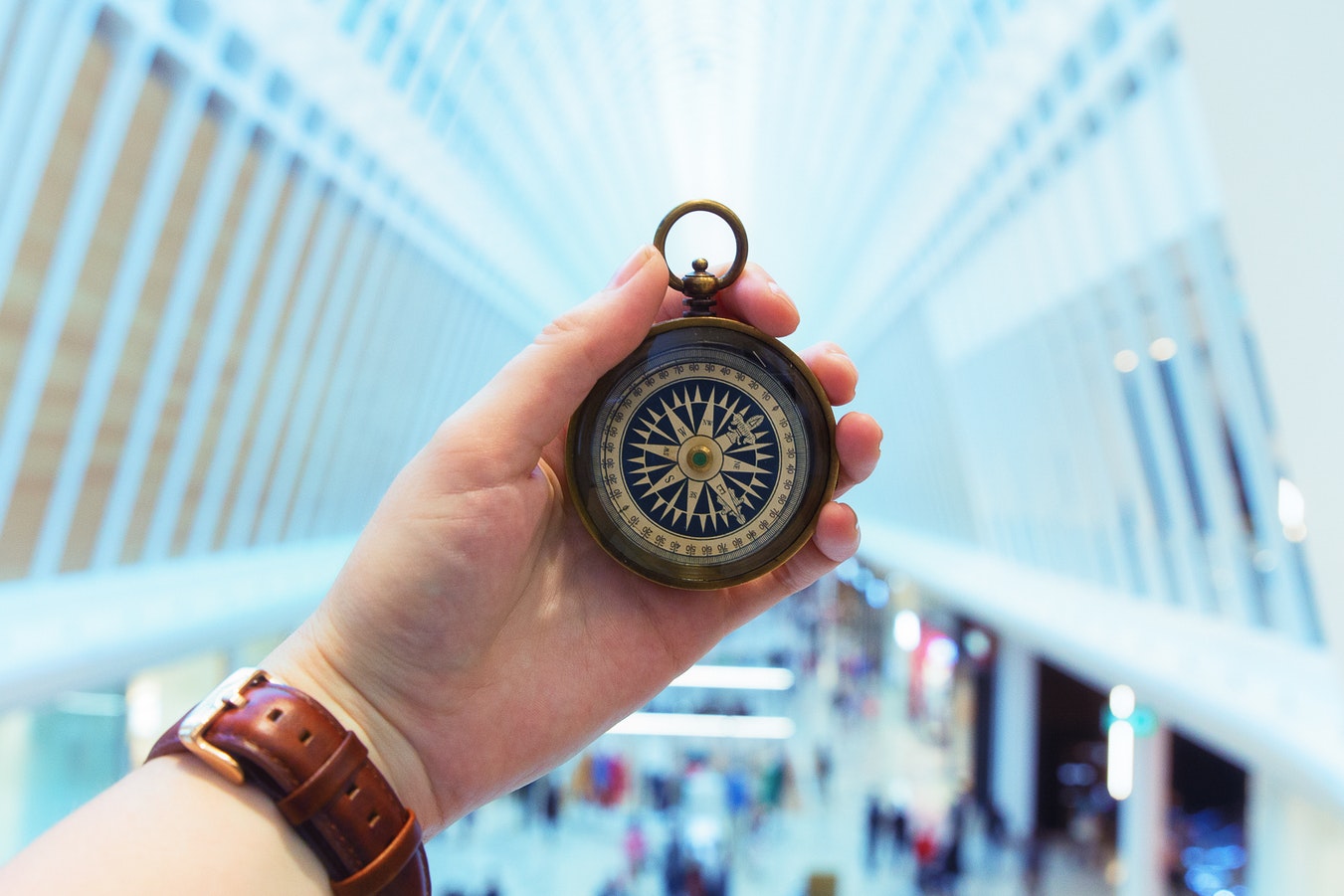 Your ethical compass
14
Did we just lie to the Court?
You’re a young lawyer and pleased to have obtained a job in a wills & estates practice.  You are keen to make a good impression on your principal ‘Leonie’ and the firm’s clients.
Your firm acts for an executor who wishes to apply to the Supreme Court for a Grant of Probate of her mother’s deceased estate.  You are asked to draft an affidavit for the executor which will be used in connection with the application.
You draft the affidavit and include the following sentence :
‘The attesting witness to [the deceased’s] will is solicitor ‘Leonie B’ of the firm ABC Solicitors who is the deceased’s solicitor, and that of ‘Carly G’ an administrative assistant with ABC Solicitors.’
15
Did we just lie to the Court?
After probate is granted, Carly G (your admin assistant) confides to you that she did not witness the deceased’s signature, and in fact only one witness signature had ever been applied to the Will, (that of their principal, Leonie.)  Carly had discovered this whilst filing one day, and thereupon she had applied her own signature as a second witness and said nothing further about it.
You feel unsure about what you should do, and so you seek advice from your principal Leonie.  Leonie says not to worry about it, probate has been issued and there’s no harm done.
What should you do in these circumstances?
16
‘Call their bluff’  (1)
You are a junior solicitor acting in a workplace matter for a female employee who is being performance-managed out of her role.  Your client is currently on sick leave as she is finding the situation stressful.  

You are endeavouring to obtain a higher value separation package for your client than the employer is offering.  The employer is not legally represented, and you’ve been communicating with their HR person.
17
‘Call their bluff’  (2)
You receive an email from their HR person, which includes a long email trail of conversations between HR and upper management which you think they did not intend to send you.  

One such conversation includes the sentence ‘just call their bluff’.

You raise it with your principal who says you have an obligation to tell your client about it, but you’re not so sure.  
What should you do in these circumstances?
18
Between a rock and a hard place
You are a young lawyer who applied for and obtained a position as in-house counsel for a company in Australia owned by off-shore interests. During the interview, you were reassured to know that your employer is happy for you to brief external solicitors whenever you feel you might need to do so. 
Your employer has become involved in Supreme Court commercial litigation and you are its solicitor on the record. An overbearing managing director and the board chairman instruct you to do things in the litigation which you know are breaches of the Civil Procedure Act 2010 by your client.  You are not an experienced litigator and your client ignores your advice and instructs you not to seek any external legal advice. What do you do in that situation?
19
Pressure from clients and family
You have drawn up mirror wills for an elderly couple. The couple are downsizing and have each obtained $500K surplus from the sale of various properties. The wife falls ill and passes away, leaving everything to her husband.

You receive a call from the couple’s favourite son (whom you have spoken to previously) who tells you that prior to the mother’s death, the couple had loaned their surplus monies to a family trust, (by way of an undocumented loan agreement) which was paying each of them over $1000 interest each month.
20
Pressure from clients and family
The son is concerned that if the father inherits his wife’s estate, including the interest payable under the loan to the trust, that it will push him over the Centrelink threshold and he’ll lose his pension. 

He asks you whether there is something you can do to fix this problem?

What duties might you owe (and to whom) in this situation?
21
Is this a sneaky trick or competent practice?
You are a very junior solicitor in a law firm acting for the defendant employer in the defence of a serious injury damages claim.   
The plaintiff has a law firm acting for him and alleges that he will not be able to work again because of his injuries. However, your firm’s investigation and expert medical reports suggest otherwise. The senior associate handling the file has been accessing the plaintiff’s public FB page. 
It appears that the plaintiff has recently changed the privacy settings on his FB page and the senior associate has instructed you to “friend” request the plaintiff without disclosing your true identity. The senior associate has said by monitoring the plaintiff’s FB page he hopes to obtain information helpful to the defence of the claim. 
What ethical issues might arise out of this situation?
How should you respond to the senior associate’s instruction?
22
I can’t do this anymore – my health is suffering…..
You were appointed by a long-standing client as an executor of his Will in conjunction with one of his three daughters as your co-executor.  
Following the death of your client, probate was granted to you and his daughter jointly.  Both the daughter and her siblings and other family members are beneficiaries under the Will.
Over a period of time, you and your co-executor have been finding it extremely difficult to agree on many aspects of the administration of the estate especially in view of the fact that your co-executor does not get along with her siblings.
You have become very stressed about the situation and your work is suffering.  

What are your ethical obligations and what can you do?

Re Flavel; Application by Lipshut [2018] VSC 228 (8 May 2018) 
(McMillan J
23
Points for discussion
What is your duty to the court in relation to the administration of the estate?
Who is your client?  Is it your co-executor or the beneficiaries of the estate?
What duties, if any, do you owe to your co-executor?
What action might you be able to take to relieve the situation?
Do you have “just cause” to cease acting in the matter?
24
Re Flavel; App by Lipshut [2018] VSC 228
A country solicitor found it necessary to apply to the court to be discharged as an executor of the will and trustee of the estate.  The decision was handed down on 8 May 2018.  
In this case, the deceased had been a farmer near Nhill and the major asset of the estate was a farming property with associated plant and equipment.  The executors to whom probate was granted were his solicitor and his daughter who was the principal beneficiary of the estate.  There were two other adult children of the deceased who had instituted Part IV proceedings by their respective litigation guardians.
25
Conclusion of the trial judge (McMillan J)
“The plaintiff’s position is untenable for the purposes of the administration of the estate. He is unable to work with his co-executor as he cannot reach agreement with her, both in the past and present and, on balance, he considers he will be unable to agree on future issues arising in the administration of the estate. ………..He is mindful of these matters as well as his obligations under the Civil Procedure Act 2010 as an executor and as an officer of the Court. For all of these reasons, the plaintiff seeks to be discharged as an executor of the estate………….. it is appropriate that the plaintiff be discharged as an executor and trustee.”
26
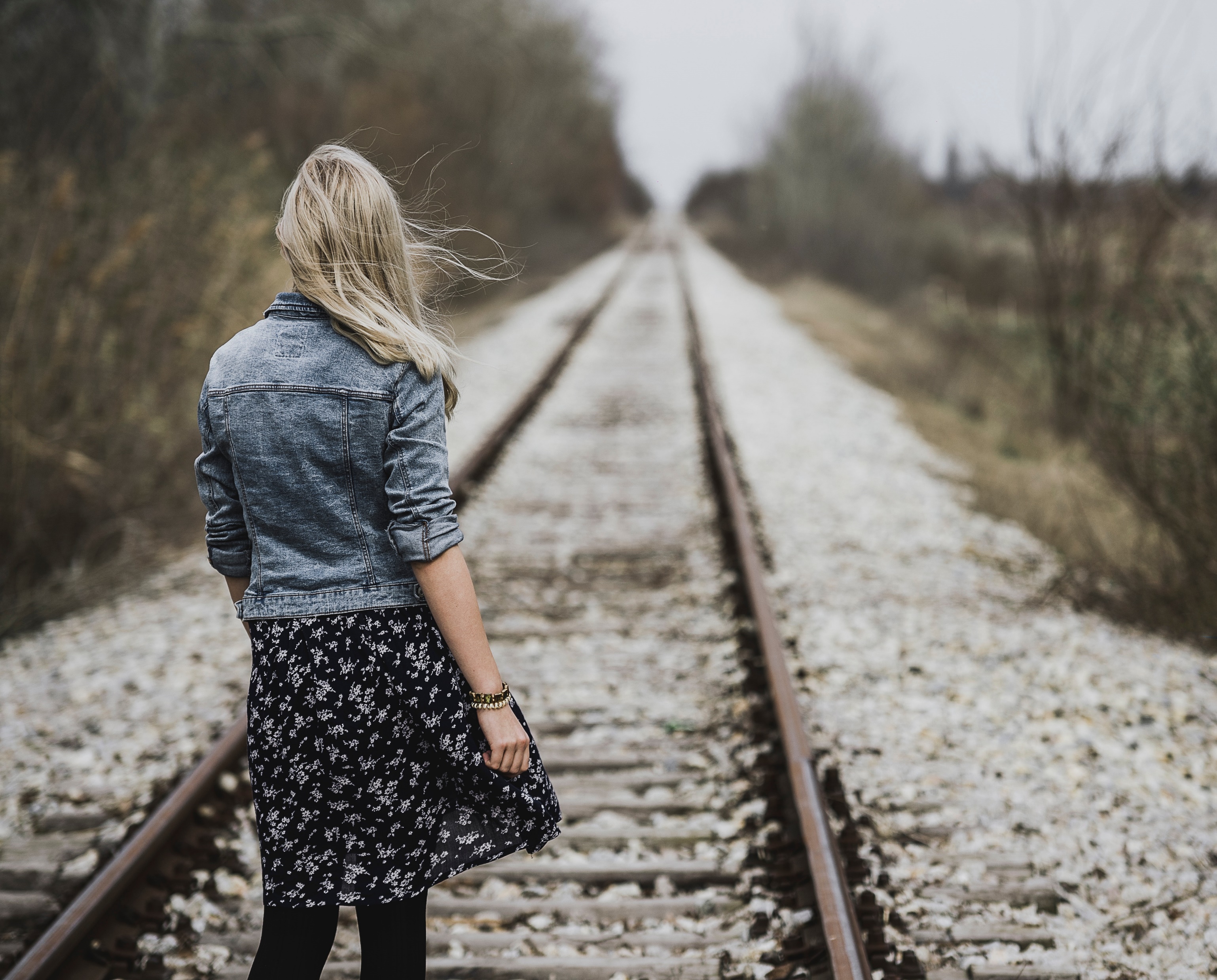 27
5 tips for working through an ethical dilemma
Some useful resources on ethics
Legal Profession Uniform Law Australian Solicitors’ Conduct Rules 2015
https://www.legislation.nsw.gov.au/regulations/2015-244.pdf

Lawyers Professional Responsibility, 6th edition, G E Dal Pont, Thomson Reuters

Handy Hints on Legal Practice, 4th edition, G Lewis, E Kyrou, N Dias, Thomson Reuters
28
Thank you for listening.
Donna Cooper: Head of Ethics, Wellbeing & Practitioner Support, LIV.
Michael Dolan: Special Counsel Ethics, LIV.